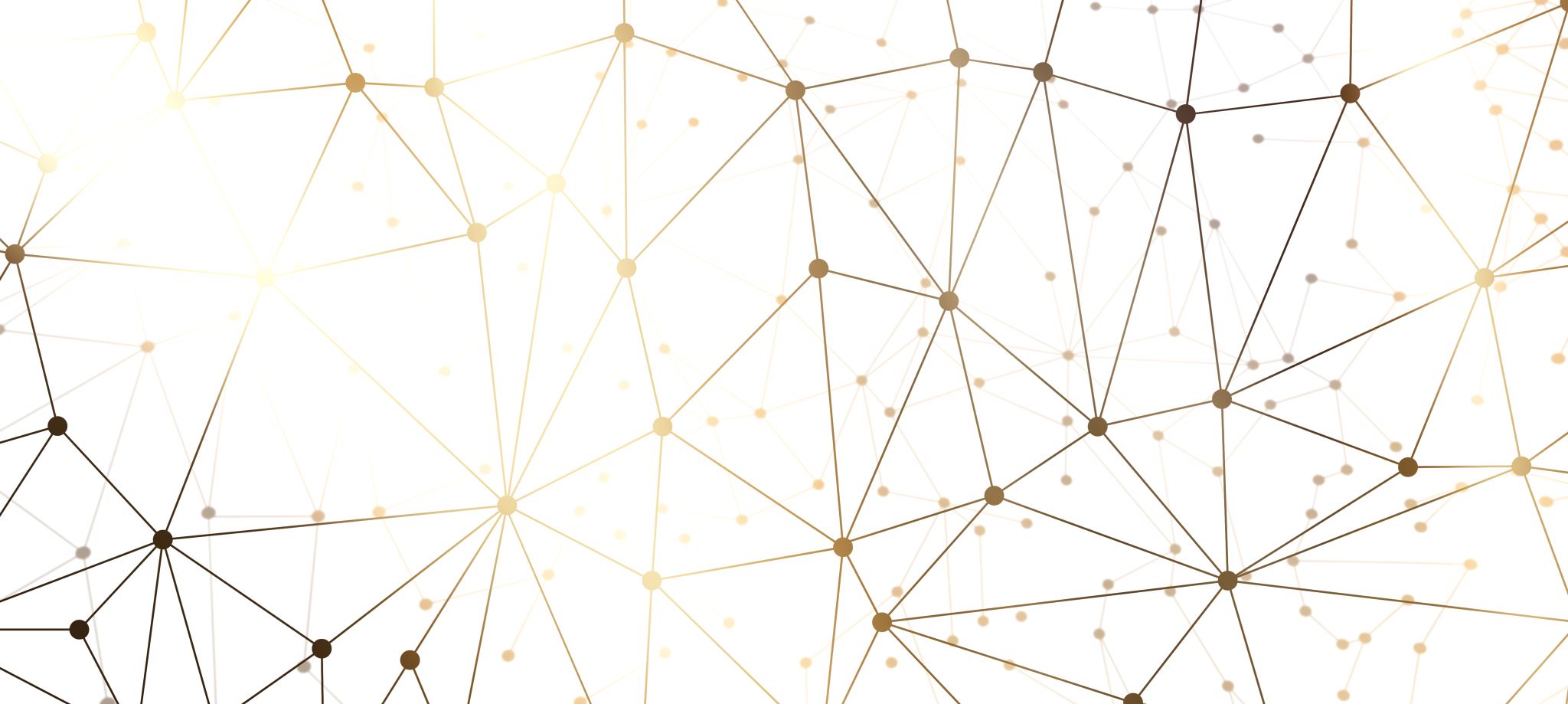 Golden Threads
Bearwood Primary School’s 
Afternoon Curriculum
Golden Threads at BPS
At Bearwood we have devised and agreed 'Golden Threads' which run through subjects in our curriculum.  These are the key concepts taken from within the National Curriculum which drive our curriculum design. Each Golden Thread addresses a key area of learning which is repeated as children move through our school.  These also allow us to use these as a set of assessment foci for each subject. Golden Threads are referred to when planning and during lessons, so that our children are able to make links with their previous learning and see how this has been built upon as they move through their primary education at Bearwood. These combine skills and knowledge into concepts which allow our children to develop transferrable learning between subjects and topics.
Science
History
Geography
PE
Art
D&T
Music
PSHE
RE
MFL